ΠΛΗΡΟΦΟΡΙΚΗ Α΄ ΓΥΜΝΑΣΙΟΥ
Ενότητα 1: Γνωρίζω  τον υπολογιστήΚεφάλαιο 2.1: Το Υλικό Μέρος του                                         ΥπολογιστήΣυσκευές εισόδου-εξόδου
Τι ειναι δεδομενο και τι πληροφορια;
Δεδομένο είναι τα γνωστά στοιχεία που χρησιμοποιούμε για επεξεργασία

Πληροφορία είναι το αποτέλεσμα της επεξεργασίας των δεδομένων

Σκεφτείτε ένα παράδειγμα δεδομένου και ένα πληροφορίας από την καθημερινή ζωή.
ο κυκλοσ τησ πληροφοριασ
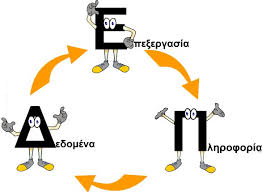 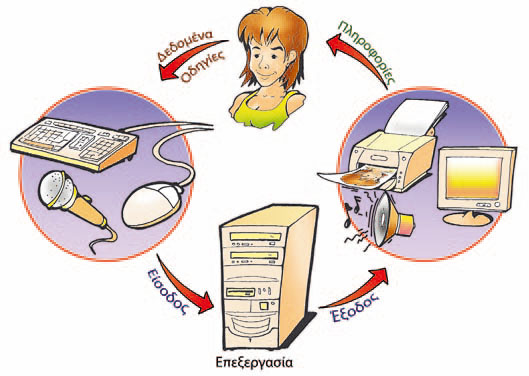 Το υλικο του υπολογιστη
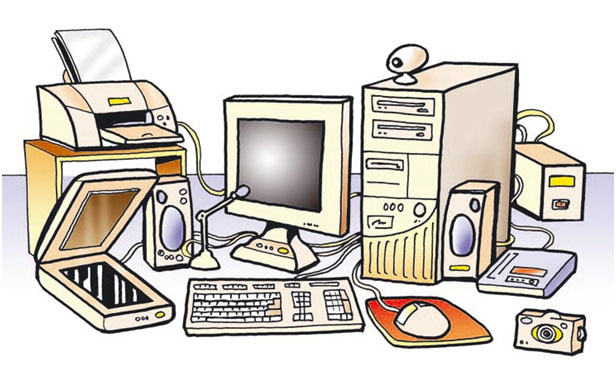 Το Υλικο του υπολογιστη
Το υλικό μέρος του υπολογιστή είναι όλα τα μηχανικά και ηλεκτρονικά του μέρη.

Το υλικό του υπολογιστή αποτελείται από τις περιφερειακές μονάδες και την κεντρική μονάδα.
Κεντρικη μοναδα
Μέσα στην κεντρική μονάδα βρίσκονται η κεντρική μονάδα επεξεργασίας (Κ.Μ.Ε.) και η κύρια μνήμη του υπολογιστή
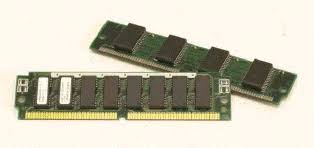 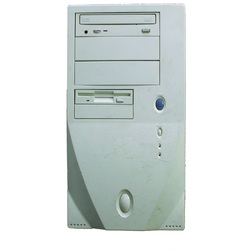 Περιφερειακεσ συσκευεσ
Οι περιφερειακές συσκευές διακρίνονται σε συσκευές εισόδου και εξόδου.
Συσκευεσ εισοδου
Για την εισαγωγή δεδομένων χρησιμοποιούμε συσκευές εισόδου
Παραδείγματα συσκεύων εισόδου:
Πληκτρολόγιο

Ποντίκι

Μικρόφωνο κ.α
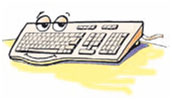 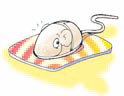 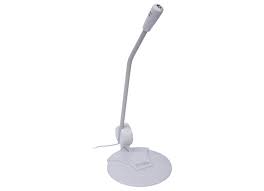 Συσκευεσ εξοδου
οι συσκευές στις οποίες αποτυπώνονται τα αποτελέσματα της επεξεργασίας των δεδομένων ονομάζονται συσκευές εξόδου.
Μερικές συσκευές εξόδου είναι:
Ηχεία

Οθόνη

Εκτυπωτής κ.α.
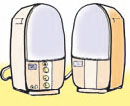 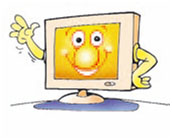 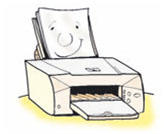 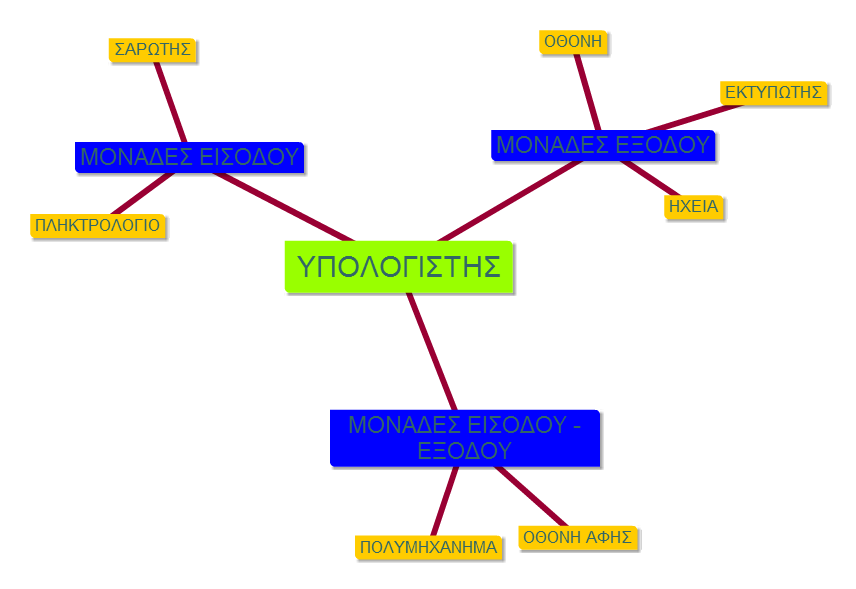 Καντε κλικ στο ακολουθο συνδεσμο-βιντεο να δειτε τισ συσκευεσ εισοδου-εξοδου
https://www.youtube.com/watch?v=0jU7SIXskvg
Θα ακολουθησουν στο αλλο μαθημα επαναληψησ τα αποθηκευτικα μεσα υπολογιστη
Ευχαριστώ πολύ